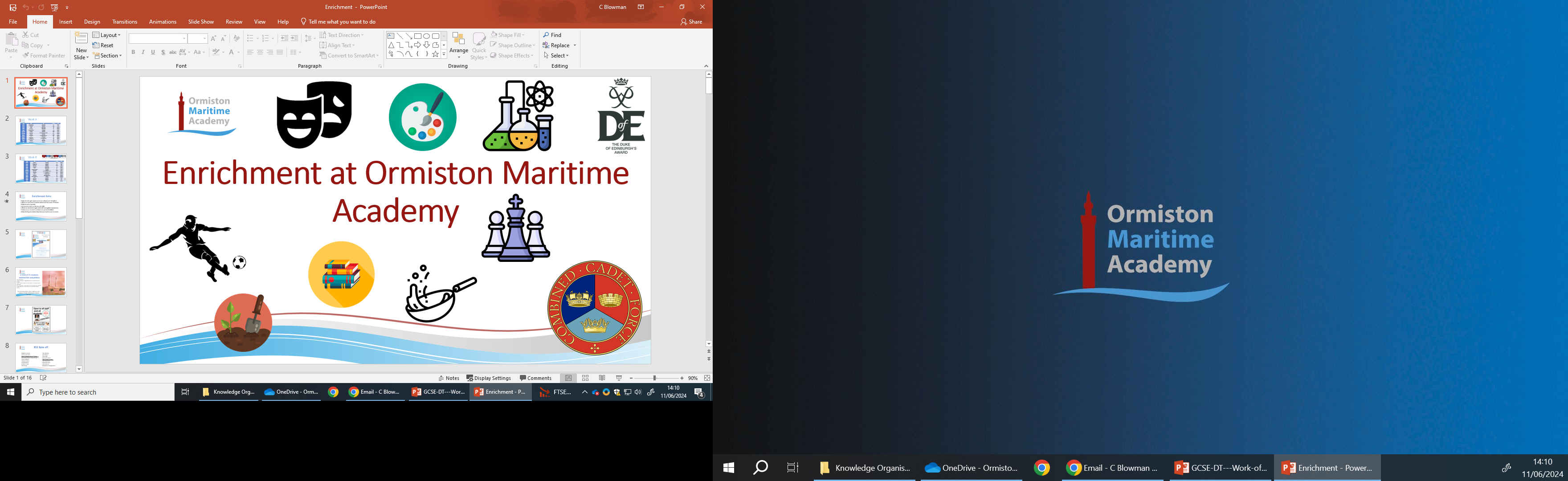 Finishes, Standard Components,

Accuracy and Process Orders
Finishes
Tolerances
The total amount a specific dimension or property is permitted to varyThis can apply to hole depth, length, angle, thickness, weight and elasticityA gauge can be inserted into a gap or hole to check if the sizes fall within toleranceIf parts do not fit within the specified tolerances they are discarded or recycled
Finishes are used to improve the aesthetics and durability of products
Plastic coating
Wax coating
Staining
Oil
Quality Control and Quality Assurance
QC is product orientedQuality control is where products are regularly tested (during and after manufacture) to ensure they meet the defined set of quality criteria 
QA is process orientedQuality assurance is ensuring that the processes used to test the product have been done correctly and consistently You can test a product all you like, but if the tests are wrong/ inconsistent with each other than the results are invalid
Below are examples of Quality Assurance symbols:
Polishing
Plastic Coating
Powder Coating
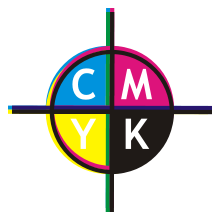 Standard Components
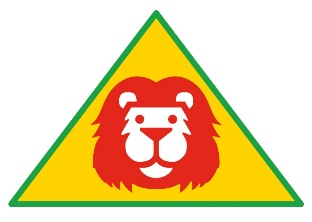 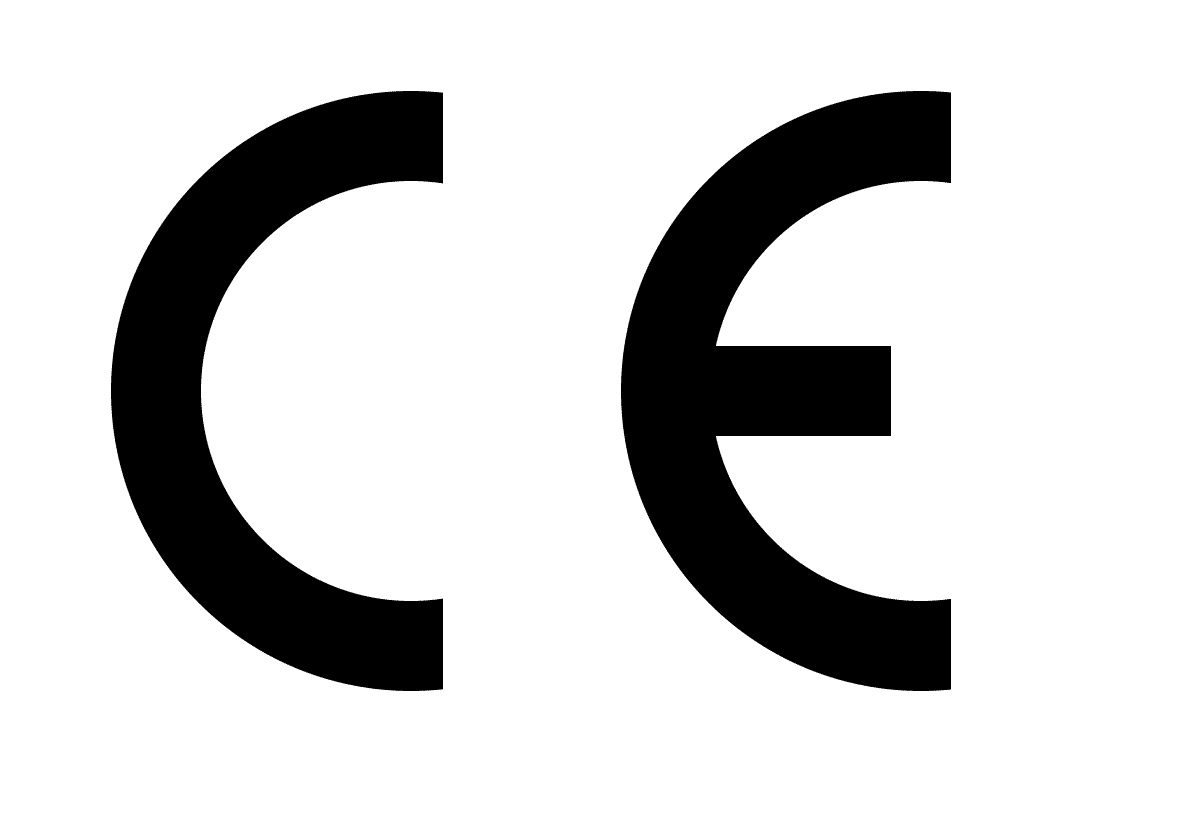 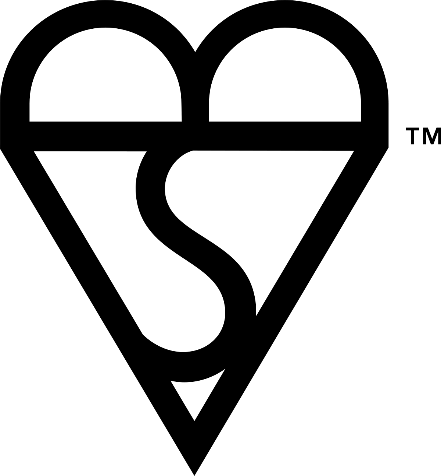 Standard components are parts or components manufactured in the 1000s+
They are readily available, don’t require specialist knowledge or tools to replace them and are universally recognised
European Conformity
BSI Kitemark
Lion Mark
Registration Mark
Process Orders
A Process is process of transforming information into an Output

An example would be a PC
An Output is a response to the stimuli

An example would be speakers, text on a screen, alarm, lights, etc
An Input is information/ stimuli that enters a PC

An example would be keyboard, sensor, mouse, etc
Panel Pins
Hinges
Rivet
Washer